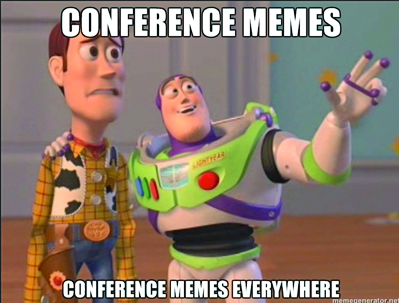 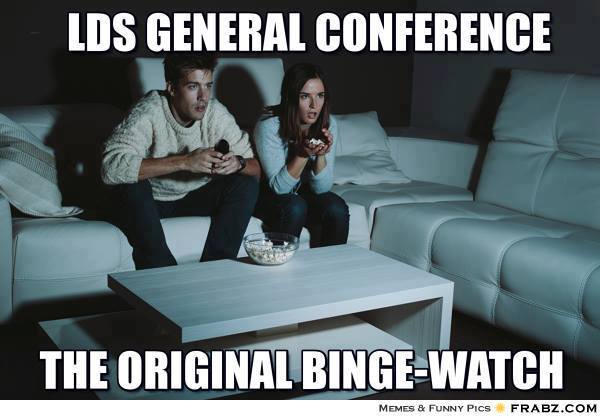 Me when Conference begins…
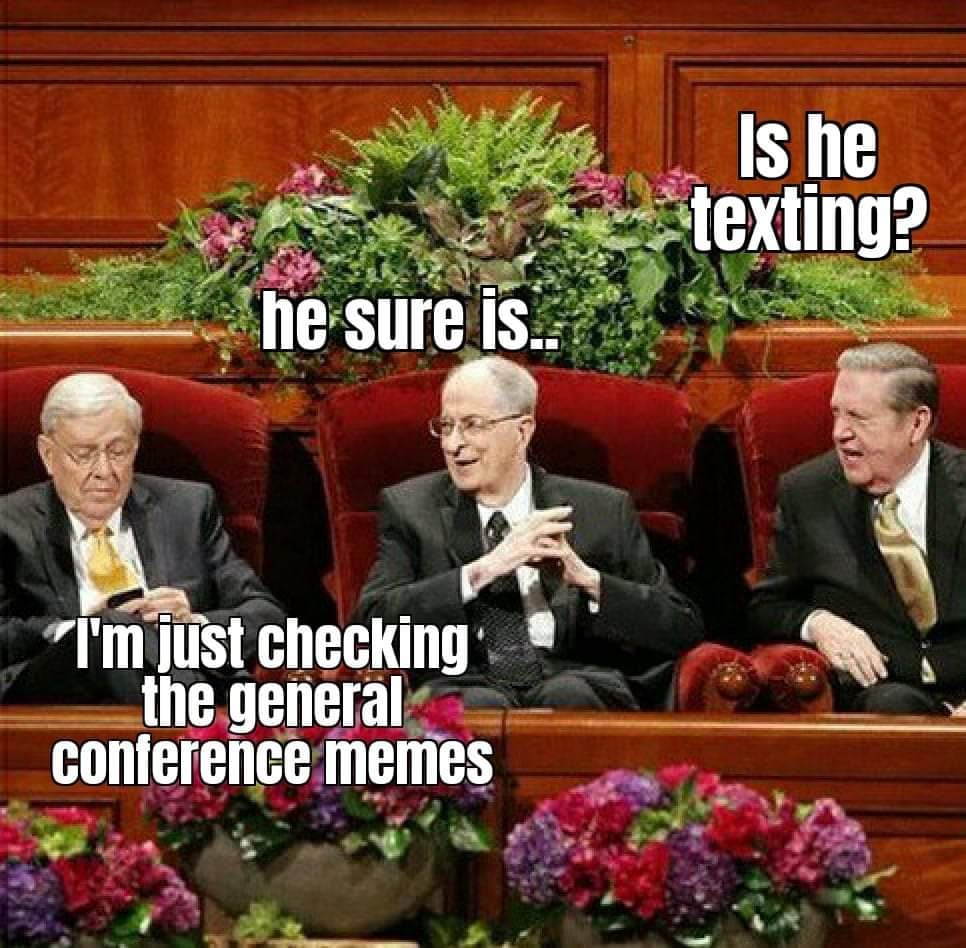 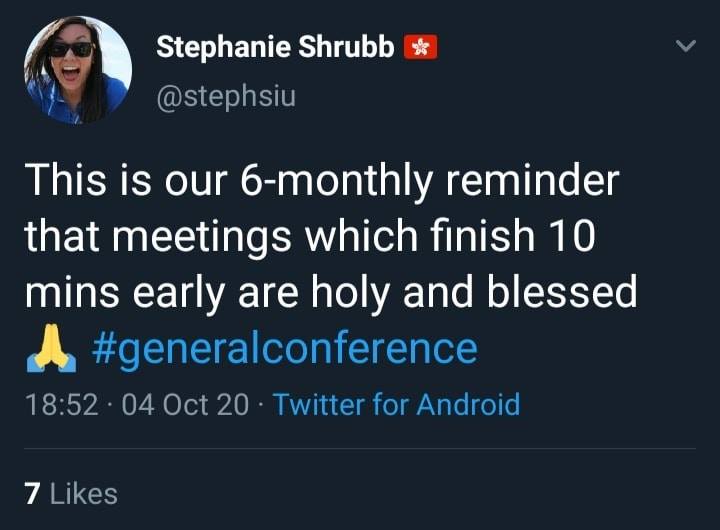 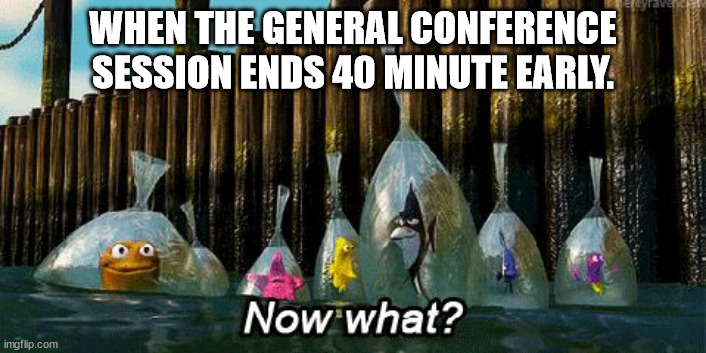 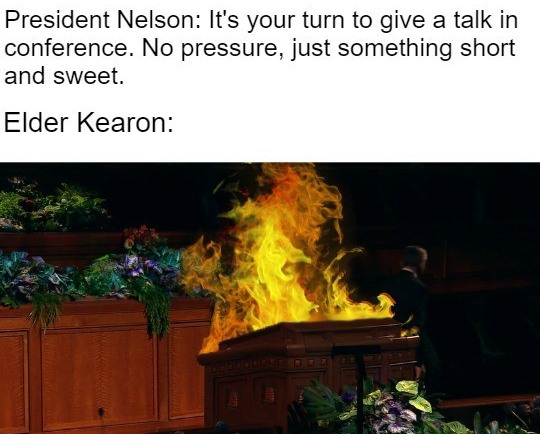 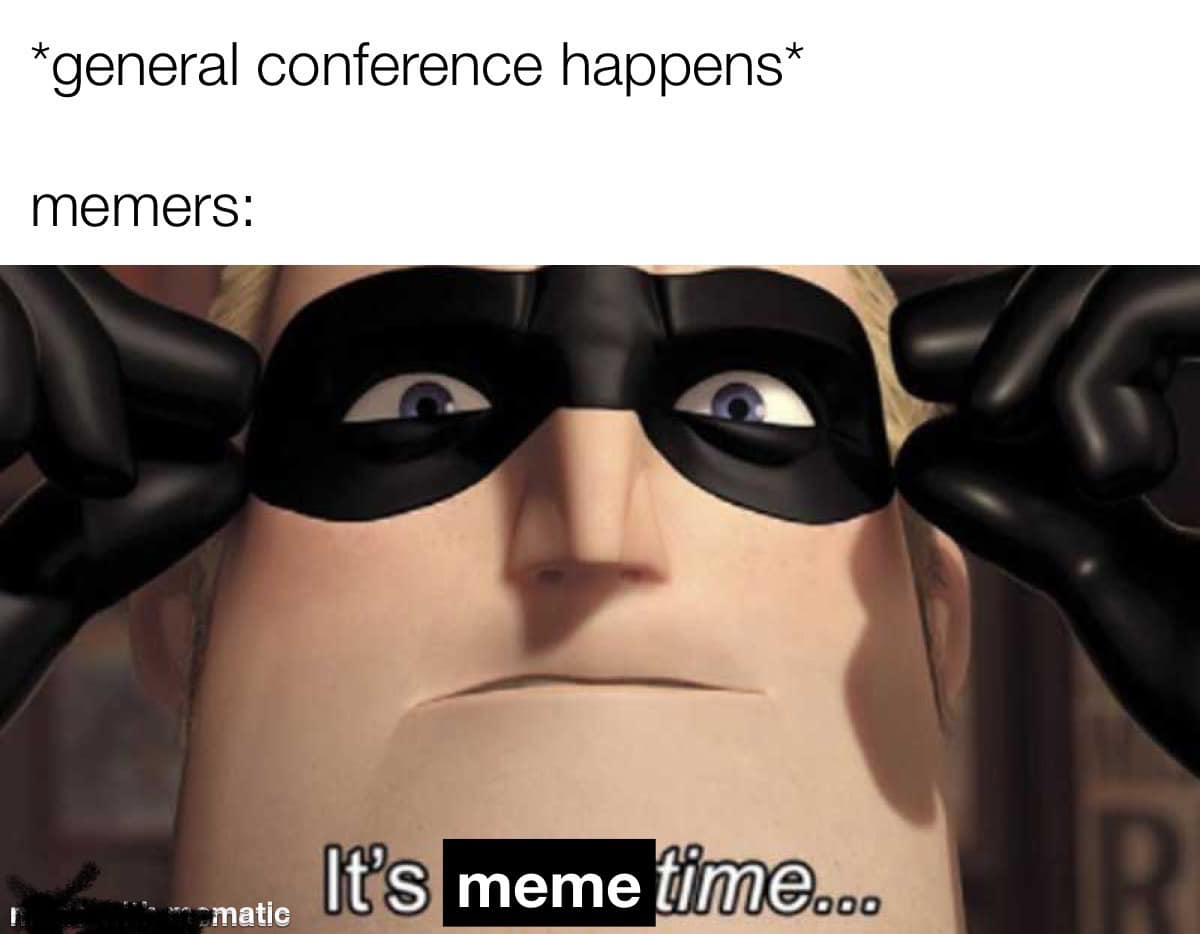 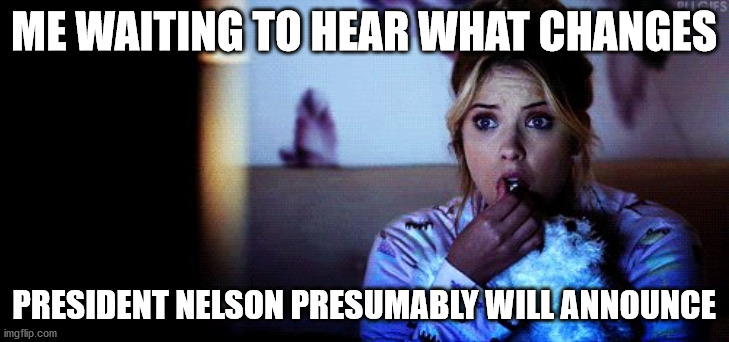 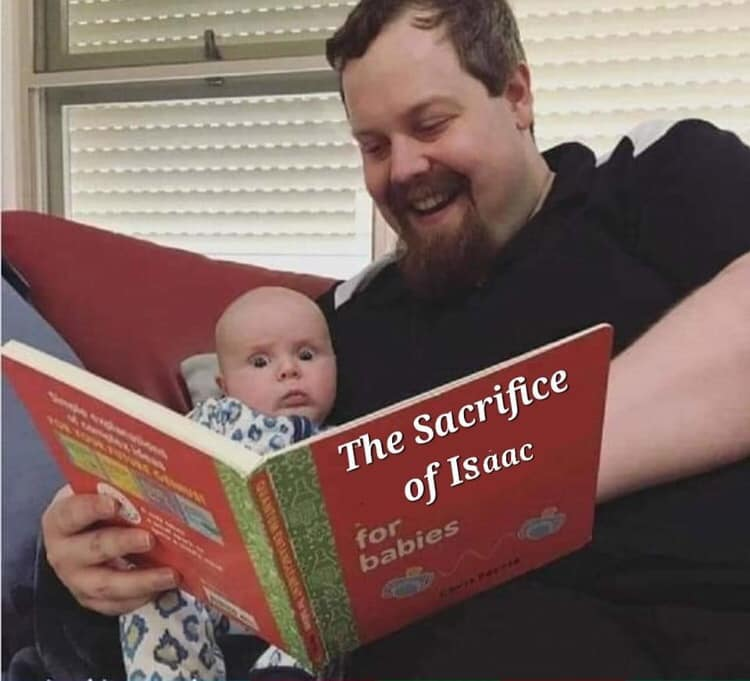 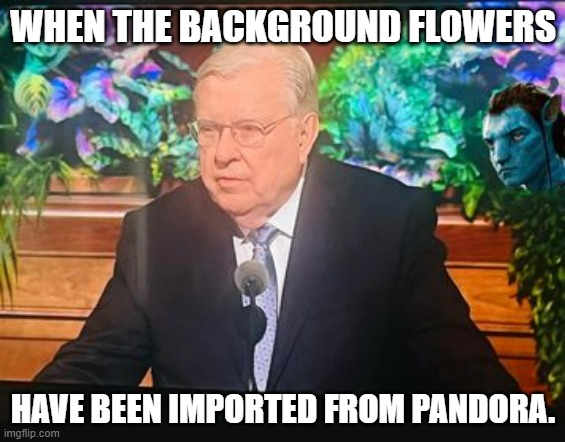 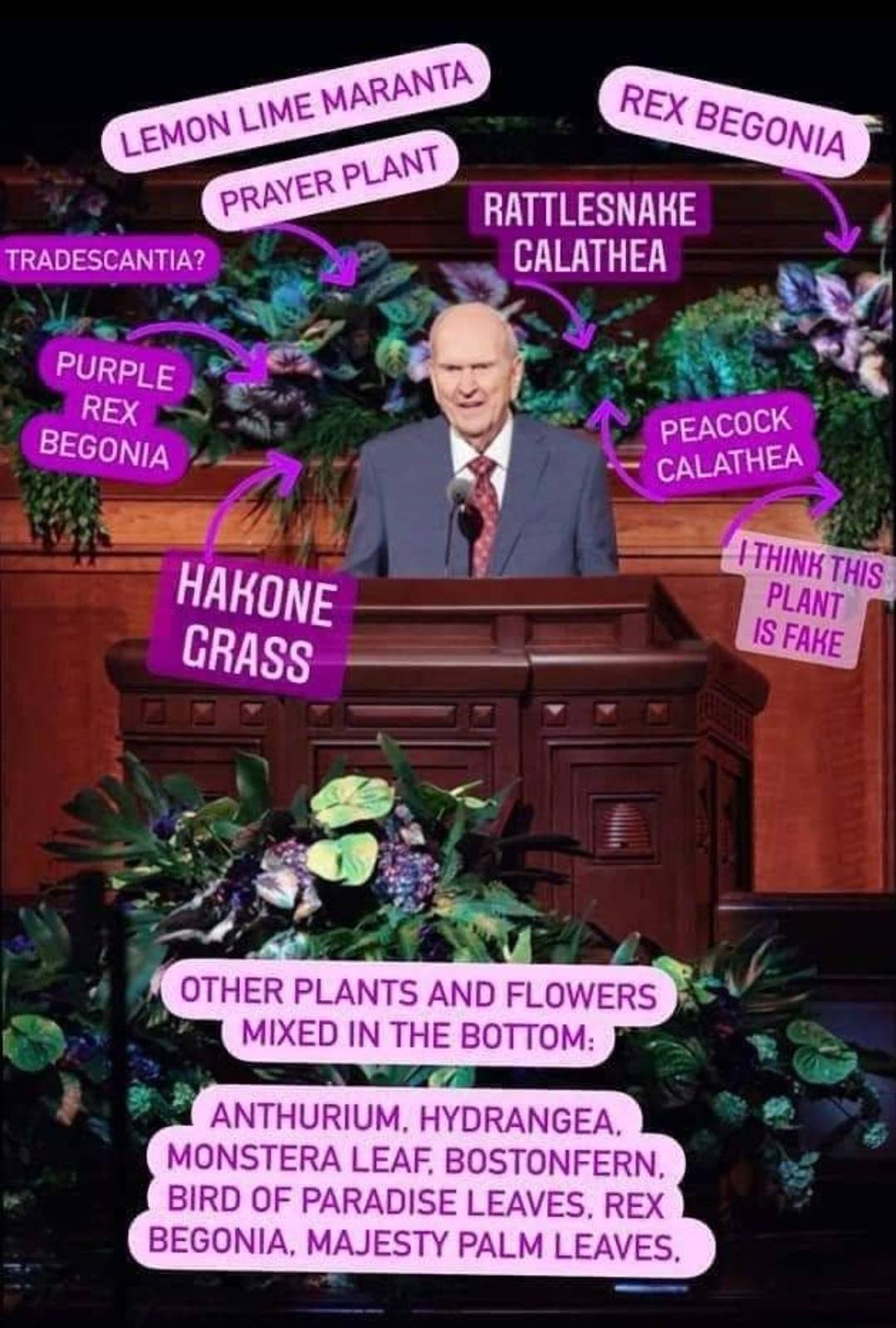 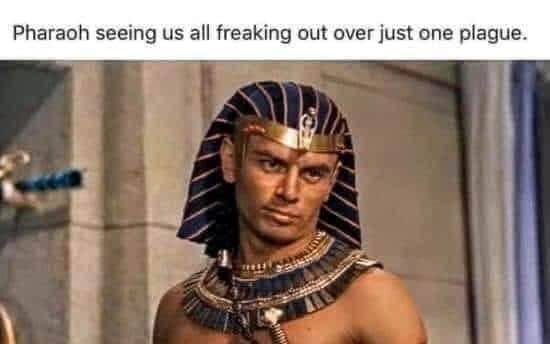 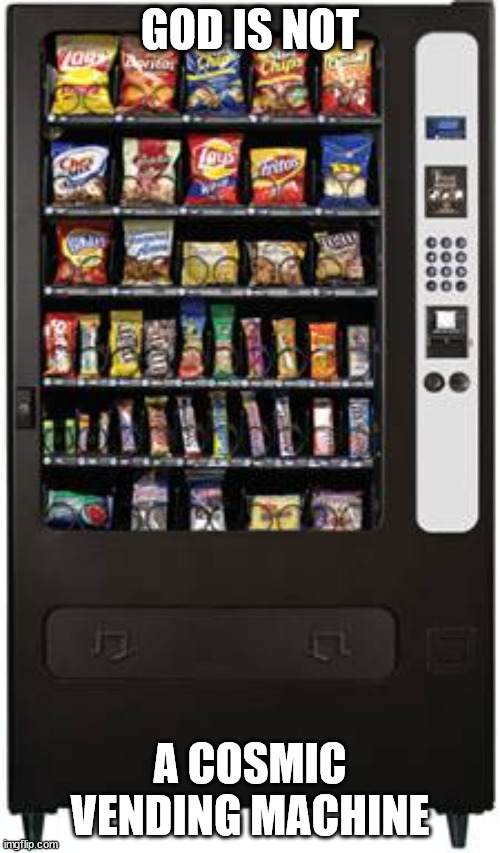 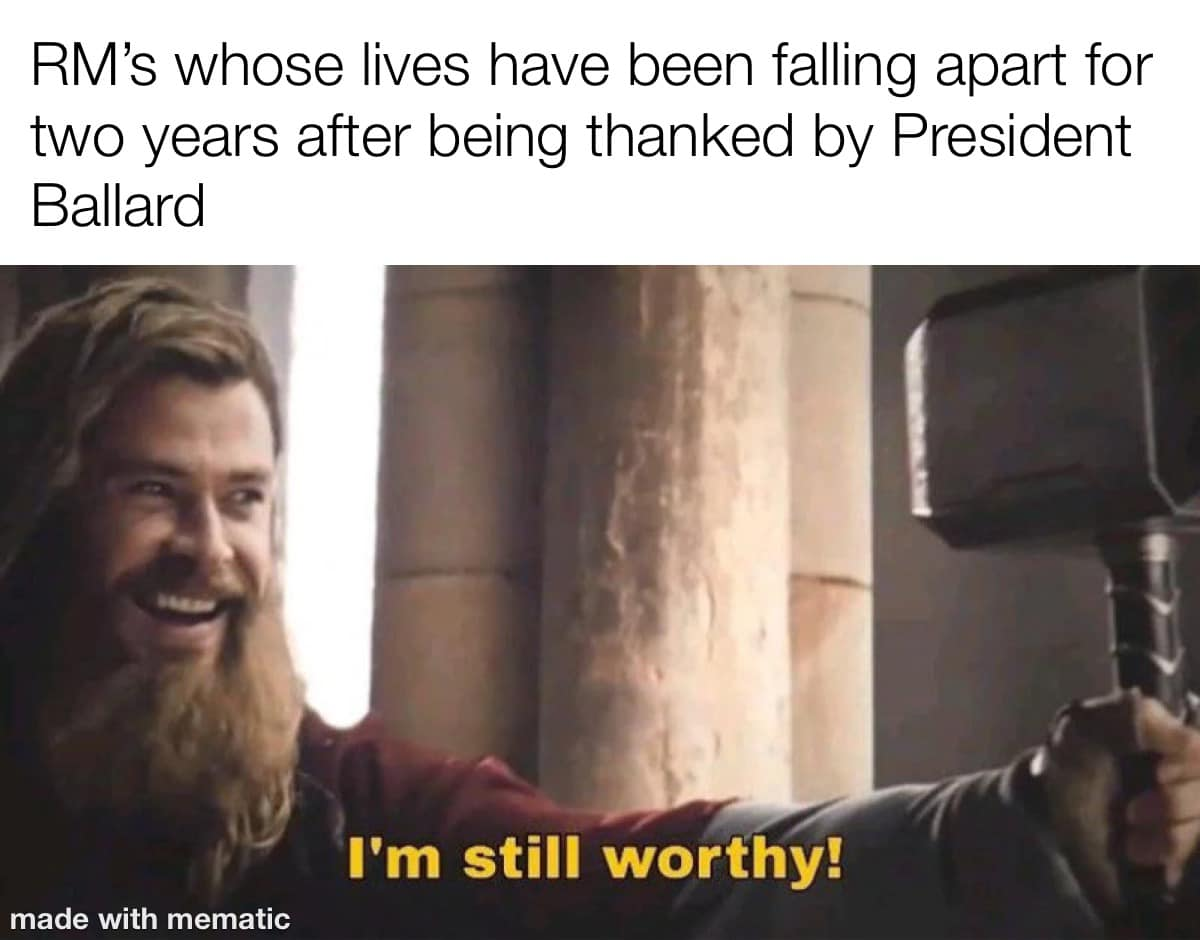 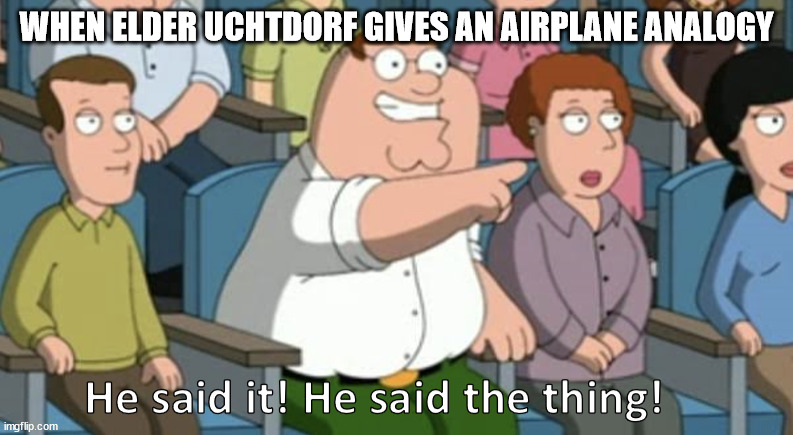 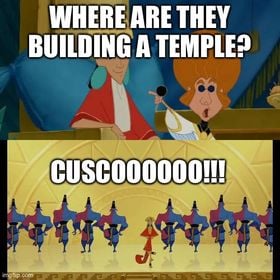 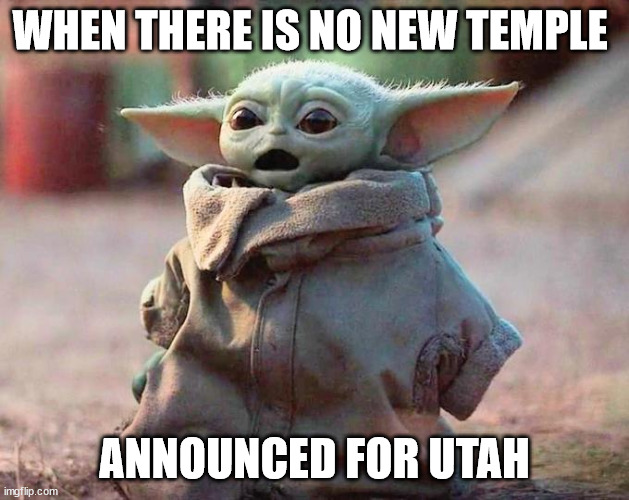 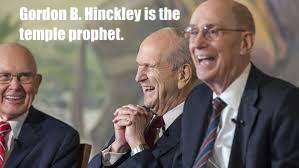 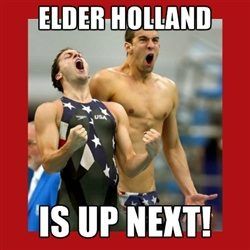 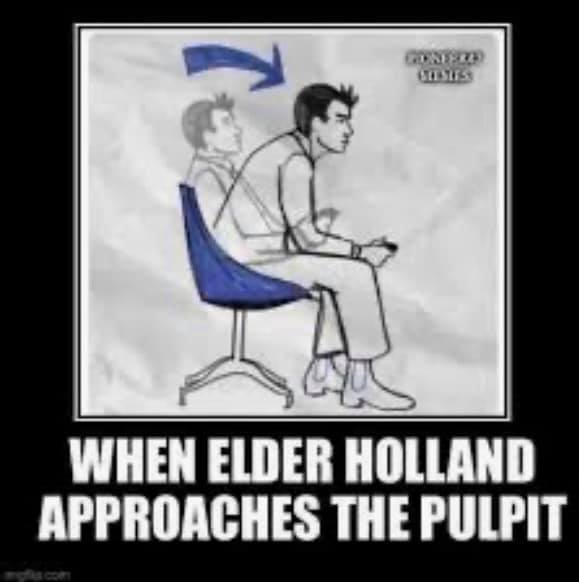 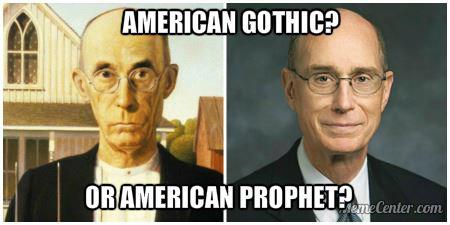 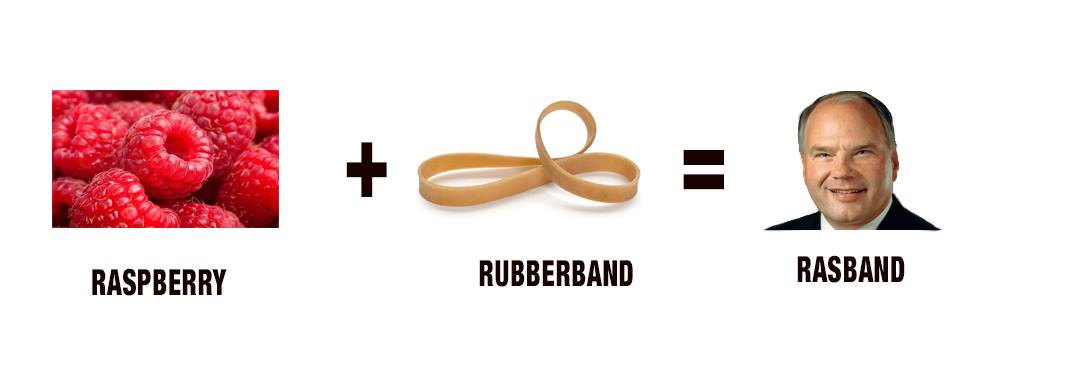 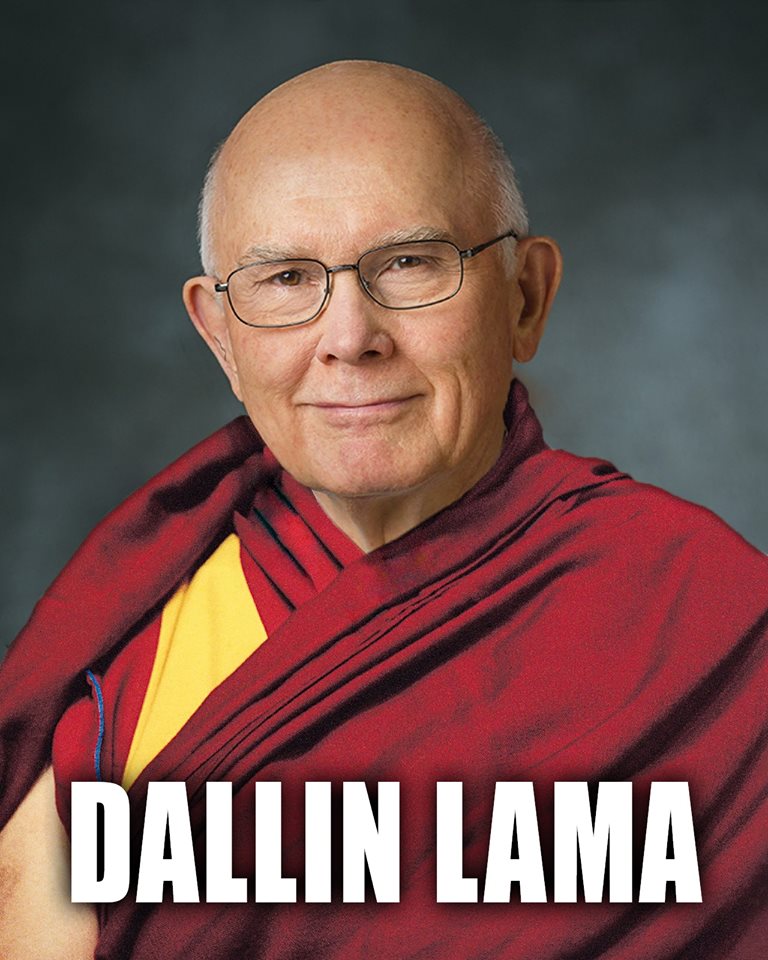 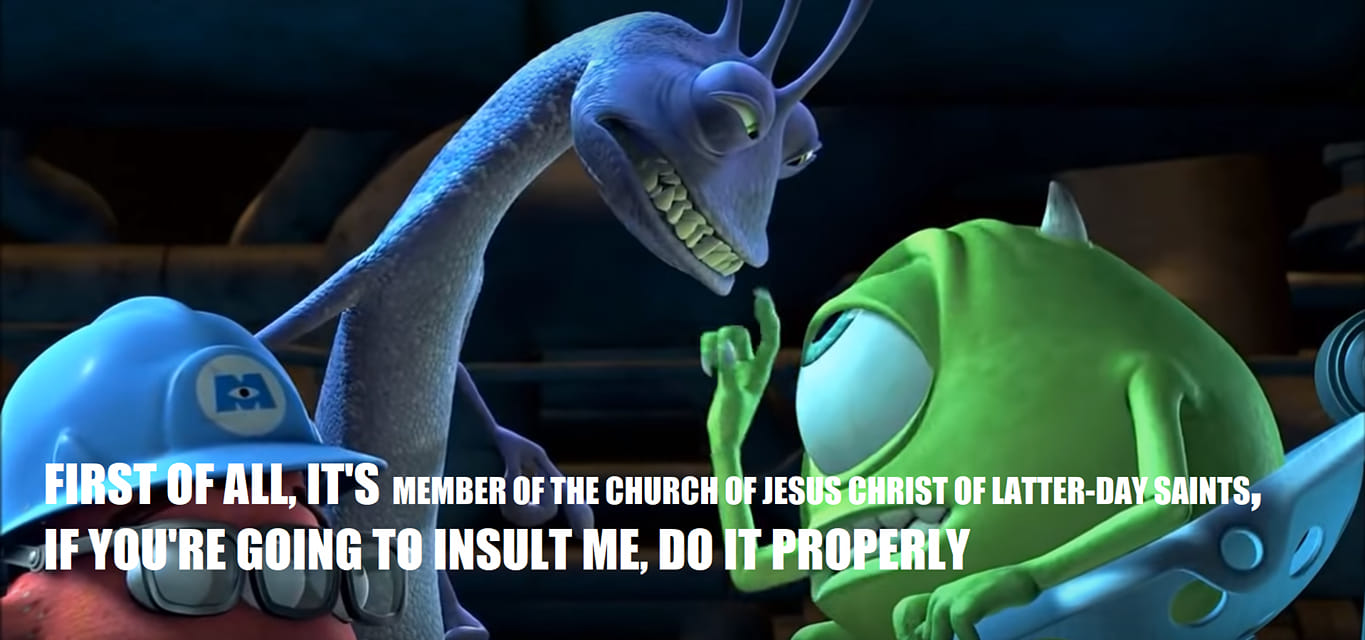 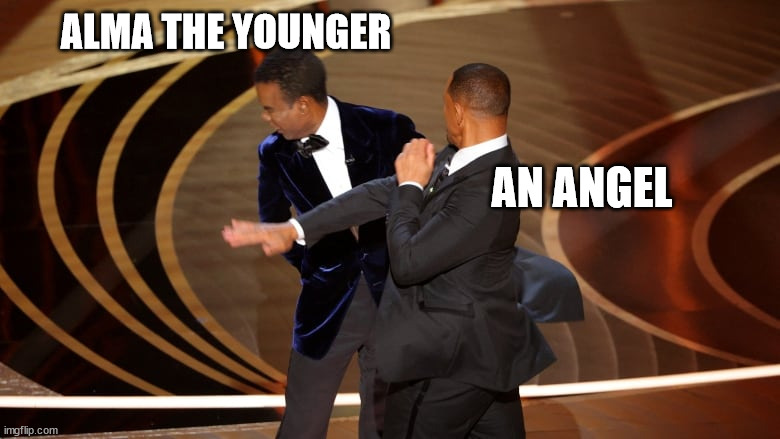 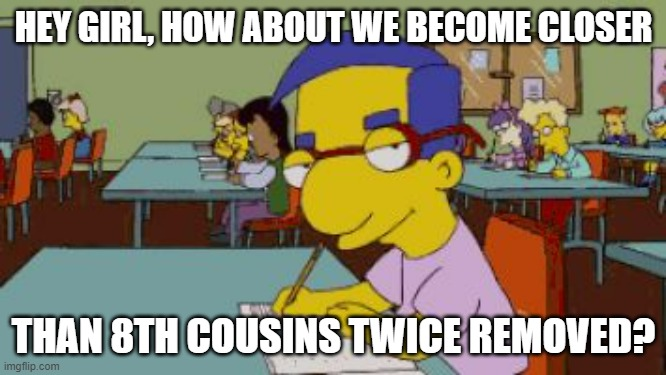 When you tell yourself that this time you're going to stay awake for the entire session
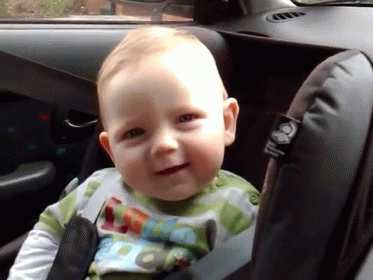 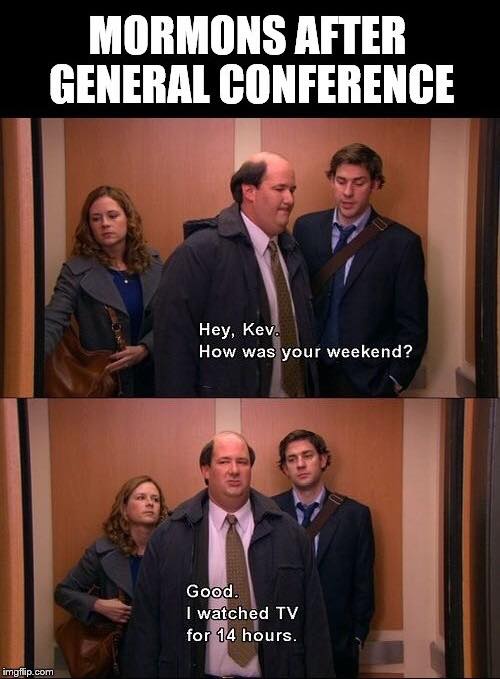 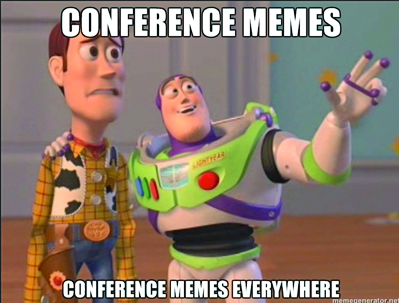